North Atlantic Oscillation
Modes of climate Variability
Oliver Elison Timm ATM 306 Fall 2016
Lecture 6
[Speaker Notes: Presentation slide for courses, classes, lectures et al.]
Objectives
Historical remarks
Spatial structure 
Temporal characteristics
Ocean-Atmosphere interactions
Impacts on storms, rainfall, sea ice
Ecological impacts
[Speaker Notes: Prognostic equation: 

A time derivative on the left hand side of the equation (change in wind, currents, or any other variable) is related to an instantaneous state of the system(e.g. pressure gradient)]
Historical background
1780 first temperature measurements in Greenland
Dove (1841) and Hann (1890) found anticorrelations in temperature records between Europe and Greenland
De Bort (1883) made use of pressure observations and introduced the concept of “centers of action”: Icelandic Low
Azores High (and Siberian High)
Hildebrandsson (1897) inverse relation between Azores High pressure and Icelandic Low
Earliest description of NAO-type teleconnections in winter climates noted by seafaring Scandinavians
Danish missionary Hans Egede Saabye (around 1745) described in his diary cold winters in Denmark were accompanied by mild winters in Greenland
Records of 1709-1800 sea ice conditions were documented for Greenland (whale and seal hunting industry) and provided qualitative information about Greenland winter climate & variability
Source : Stephenson et al. “The History of Scientific Research on the North Atlantic Oscillation
(In the book “The North Atlantic Oscillation: Climatic Significance and Environmental Impact)”
[Speaker Notes: Source : Stephenson et al. “The History of Scientific Research on the North Atlantic Oscillation (in The North Atlantic Oscillation: Climatic Significance and Environmental Impact,  edited by Hurrell, Kushnir, Ottersen, Visbeck, AGU monograph 134, 2003)


Further note: 
Daniel Gabriel Fahrenheit (1686-1736) was the German physicist who invented the alcohol thermometer in 1709, and the mercury thermometer in 1714. In 1724, he introduced the temperature scale that bears his name - Fahrenheit Scale.

And finally: Pearson published his mathemathical derivation of regression lines and the correlation coefficient.
(the idea of correlations and regressionl lines was not new though in the  at least has been used graphically in the mid 19th century)

http://www.amstat.org/publications/jse/v9n3/stanton.html]
The climatological average circulation
Winter season (DJF)
Sea level pressure
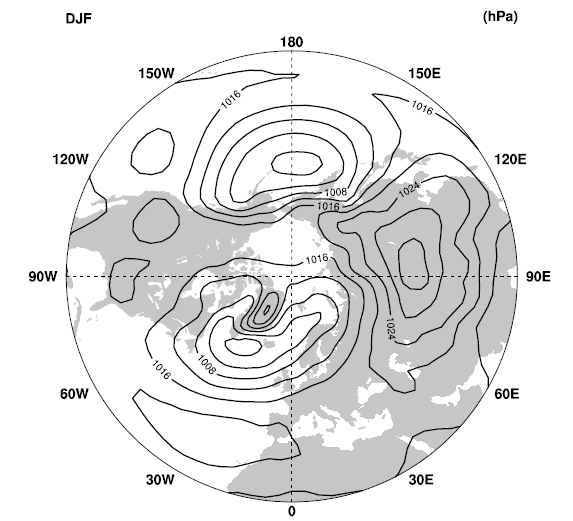 Aleutian 
Low
Siberian 
High
Icelandic Low
Azores High
The climatological average circulation
Winter season (DJF)
500 hPa geopotential height (contours)
Deviations from the zonal average:
light shading higher than zonal average
dark shading lower than zonal average
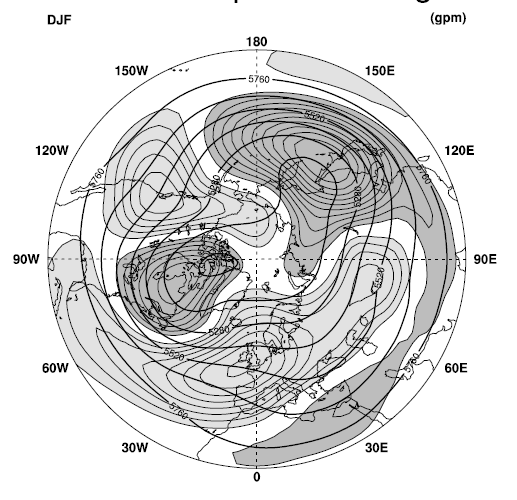 One-point correlation map
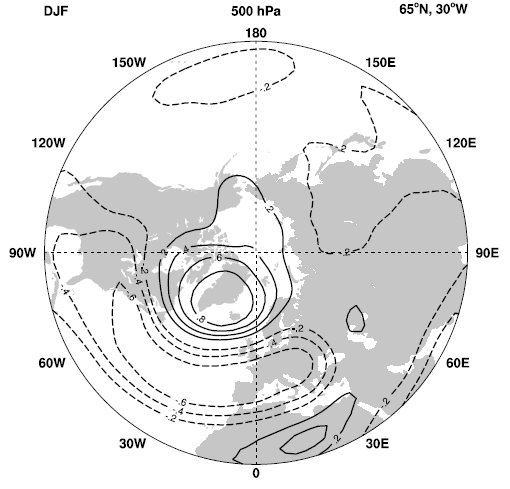 Winter season (DJF)
500 hPa geopotential height time series from
the Icelandic Low center with all time series in the gridded data set 
(years 1958-2001)
Positive
Cor.
x
Negative 
correlation
[Speaker Notes: Correlation map: We take the sea level pressure time series from Iceland
and compare it with all other sea level pressure time series:
Calculate the correlation coefficient and then use contours to illustrate the
regions with correlations 0f 0.2, 0.4, 0.6 0.8  (-0.2, -0.4 …)]
Station-based NAO index
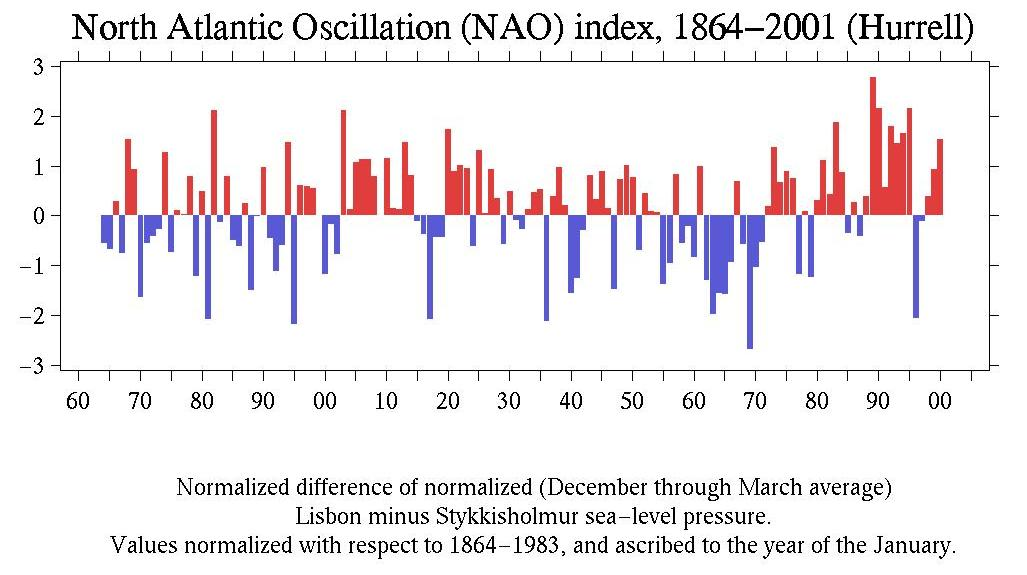 http://research.jisao.washington.edu/data_sets/nao/
Station-based NAO index:
“Jones” NAO index
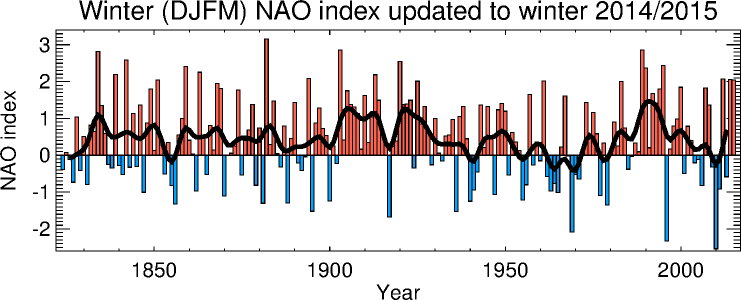 SW Iceland (Reykjavik), Gibraltar and Ponta Delgada (Azores)
Note that the reference period for standardizing the pressure anomalies
has not been updated, and the long-term average of this index is not zero.
(usually we prefer index time series centered to zero)
http://www.cru.uea.ac.uk/~timo/datapages/naoi.htm
Difference between positive and negative NAO phase
Winter season (DJF)
Sea level pressure difference positive NAO minus negative NAO phase
(based on NCEP/NCAR
reanalysis over 1958-2001)
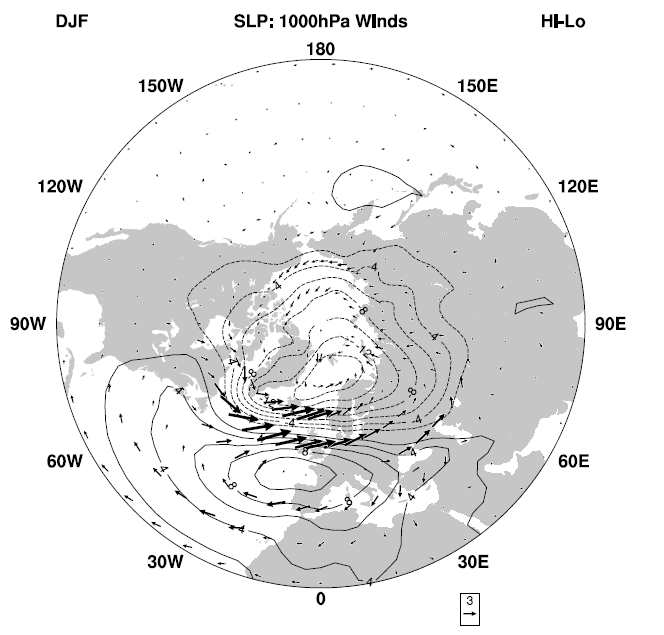 Negative SLP anomalies
The arrows show wind anomalies: Stronger westerlies over the North Atlantic (caused by the enhanced pressure gradient)
Trade winds stronger than normal
Regional Climate anomalies
Positive NAO index phase:
Stronger than usual subtropical high pressure center and a deeper than normal Icelandic low.
The increased pressure difference associated with more and stronger winter storms crossing the Atlantic Ocean on a more northerly track.
More warm air advection towards Europe Scandinavia (Russia) and warm and wet winters in Europe
cold and dry winters in northern Canada and Greenland due to more polar air masses
The eastern US experiences mild and wet winter conditions
Mediterranean rainfall reduced
Negative NAO index phase:
Weaker than usual subtropical high pressure center and weaker than normal Icelandic low
The decreased pressure difference associated with fewer winter storms crossing the Atlantic Ocean on a more southerly track.
More cold air advection in Europe Scandinavia (Russia)  and colder and dryer winters in Europe
milder winters in northern Canada and Greenland due to less polar air masses
colder winter conditions in eastern US (less precip but more snow?)
Mediterranean rainfall increased
First task	: Creating a schematic map showing the impacts of the NAO
Put the described relationships on a map:
Mark specific locations with plus sign + or with negative sign –
Rule: use the plus sign for the NAO is in a positive phase and the temperature is warmer than normal, pressure is higher than normal, wind is stronger than normal (plus the wind direction)
negative signs where you observe the opposite behavior.
Extrapolate your positive/ negative correlations and draw lines or shadings for regions where you can expect similar signs in the correlations.
Temperature
Precipitation
Sea level pressure
Wind vectors
Ocean SST*
(sea ice) 
*use knowledge from what we learned about the PDO
Positive NAO phase
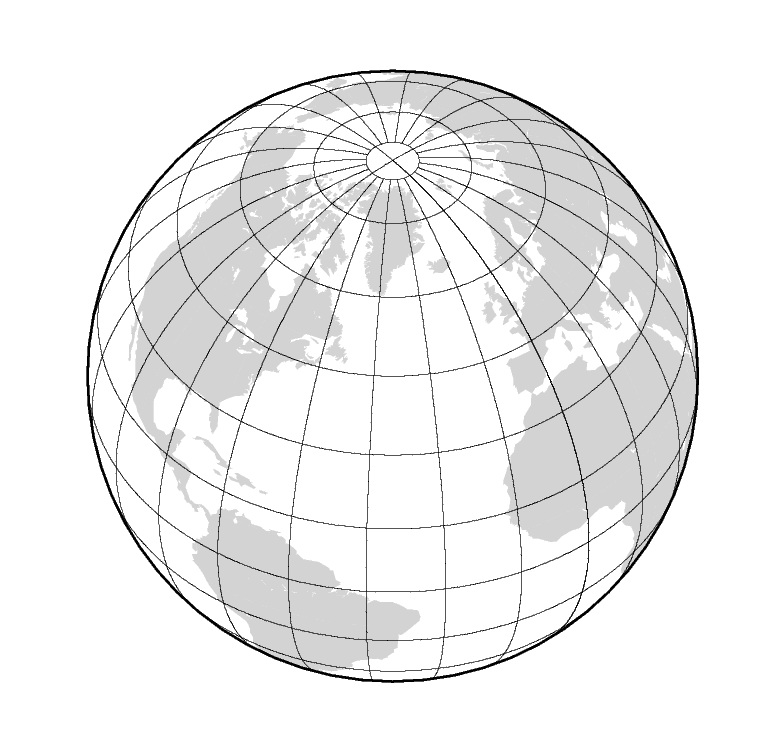 Greenland
Iceland
NE US
Scandinavia
Azores
A
Atlantic 
Ocean
Positive NAO vs negative NAO phase
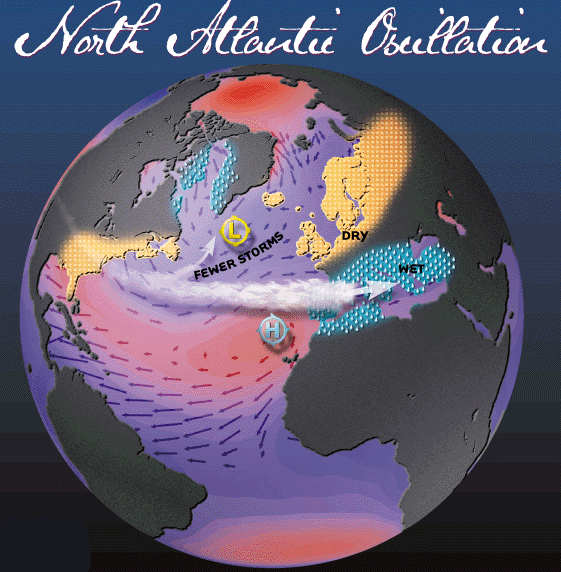 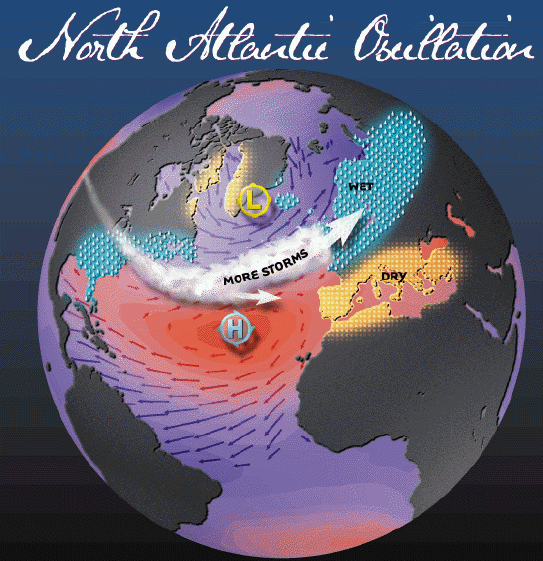 NAO variability and regional climate response
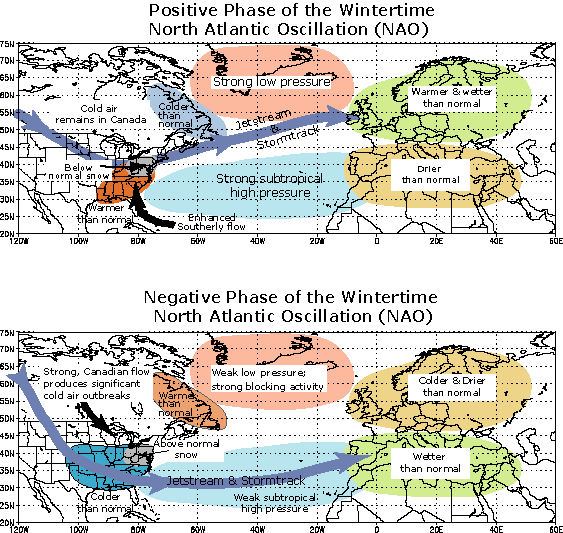 We see positive phases and negative phases produce similar patterns of regional climate impacts in winter temperature and precipitation but with opposite sign
That indicates that the NAO impacts show a linear response:y'(t) = a*x'(t)  

with x'(t) an NAO index time series. 
regional impact y'(t)
(Note: the ' sign indicates anomalies from the climate average)
Atmosphere-Ocean Interaction
Negative phase of the NAO (weaker Iceland Low)
Observation-based pattern
in the SST anomalies (colors) and  wind anomalies associated with a negative phase of the NAO
 
Tripole SST anomaly pattern dominates the interannual variability of the NAO
Warm SST anomalies caused by reduced wind speed
Coastal regions affected by cold air advection
In addition wind-driven Ekman
 transport anomalies cause SSTA
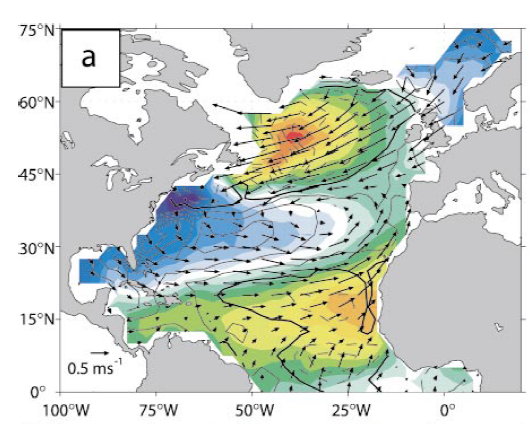 http://www.cru.uea.ac.uk/~timo/datapages/naoi.htm
Atmospheric forcing of the ocean
A number of model and observational studies have shown that the North Atlantic  ocean responds to the sea level pressure anomalies
In the 1970s the stochastic climate theory was formulated:
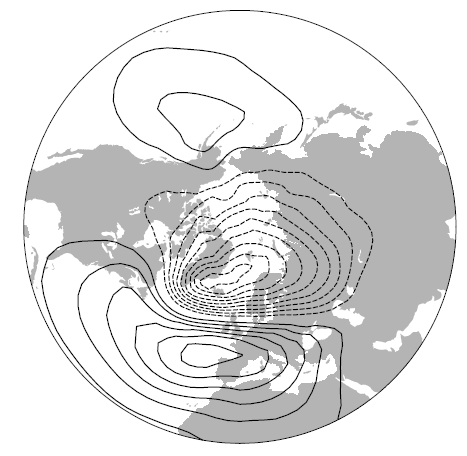 Temperature 
change
Atmosphere random process (“white noise”)
Memory effect (large heat capacity of ocean mixed layer 
→ exponential decay)
Oceanic forcing of the NAO
The ocean feedback:
SST anomalies change the temperature gradient between atmosphere and ocean
Change in heat flux:
Heat flux anomaly can affect atmosphere (weak response)
On decadal and multidecadal time scales the ocean feedback becomes important
The weak feedback enhances the atmospheric memory and low-frequency variability (decadal and multidecadal variability)
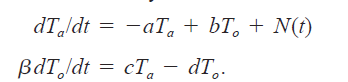 The extended stochastic climate model
proposed by Barsugli and Battisti (1998)
Note: The first equation is for the 
atmospheric temperature (Ta), 
the second is for the ocean temperature.

(weak) feedback from ocean to atmosphere
(strong) forcing from atmosphere to ocean
Seasonal prediction
Prediction of upcoming winter season  NAO index phases:

Using Atlantic SST pattern information:
statistical models 
Coupled ocean-atmosphere general circulation models (GCMs)
Using the strength of the polar vortex in the stratosphere:
a strong polar vortex in the stratosphere induces a strengthening of the westerly winds and a positive NAO phase
Seasonal predictions with climate models
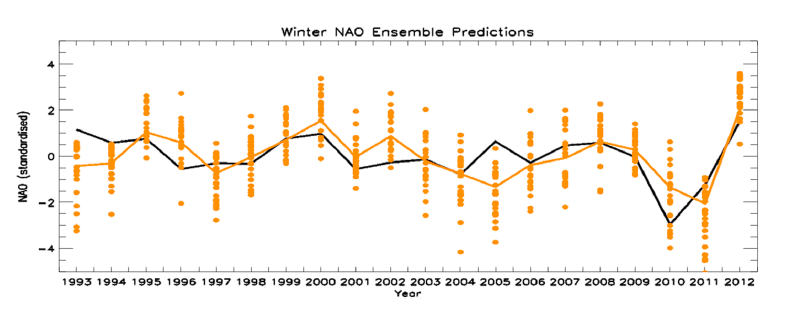 A global climate model (with Ocean and Atmosphere) is initialized with observation-based best estimates for the atmospheric and oceanic state (and land conditions) 
Start date of the simulations is around Nov. 1st of each year. 
Then the model forecasts the next season (DJF)
Using small perturbations in the beginning, 24 different simulations are run 
(This method is called “ensemble simulations”; used also in weather or Hurricane forecasts)
Met Office Global Seasonal forecast System 5 (GloSea5) using Scaife et al, GRL, 2014)
Seasonal predictions with climate models
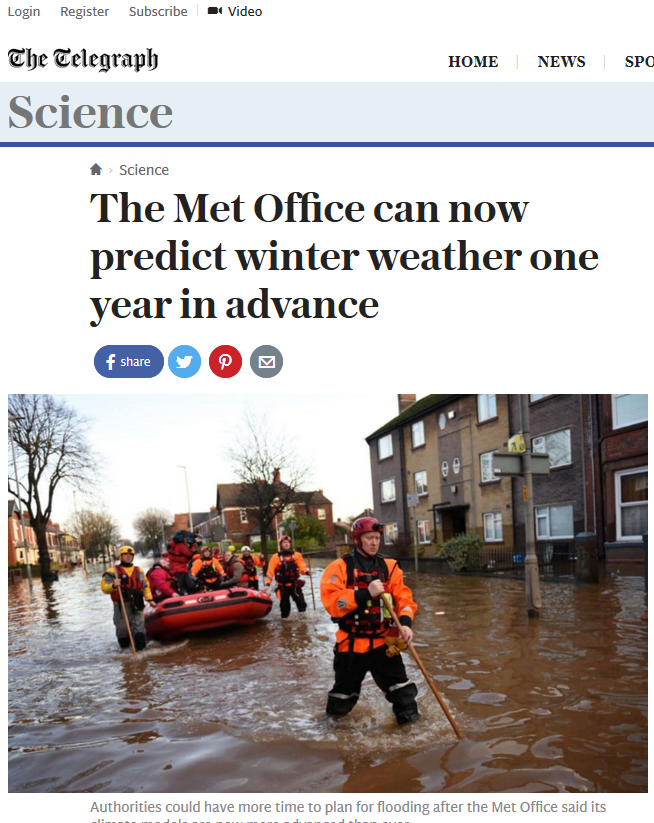 Brand new research making news:

UK scientists find a way to simulate one year in advance the phase of the NAO!

(to the newspaper article)








(Nature Geoscience article, Oct 2016)
Seasonal prediction using 
stratospheric polar vortex strength
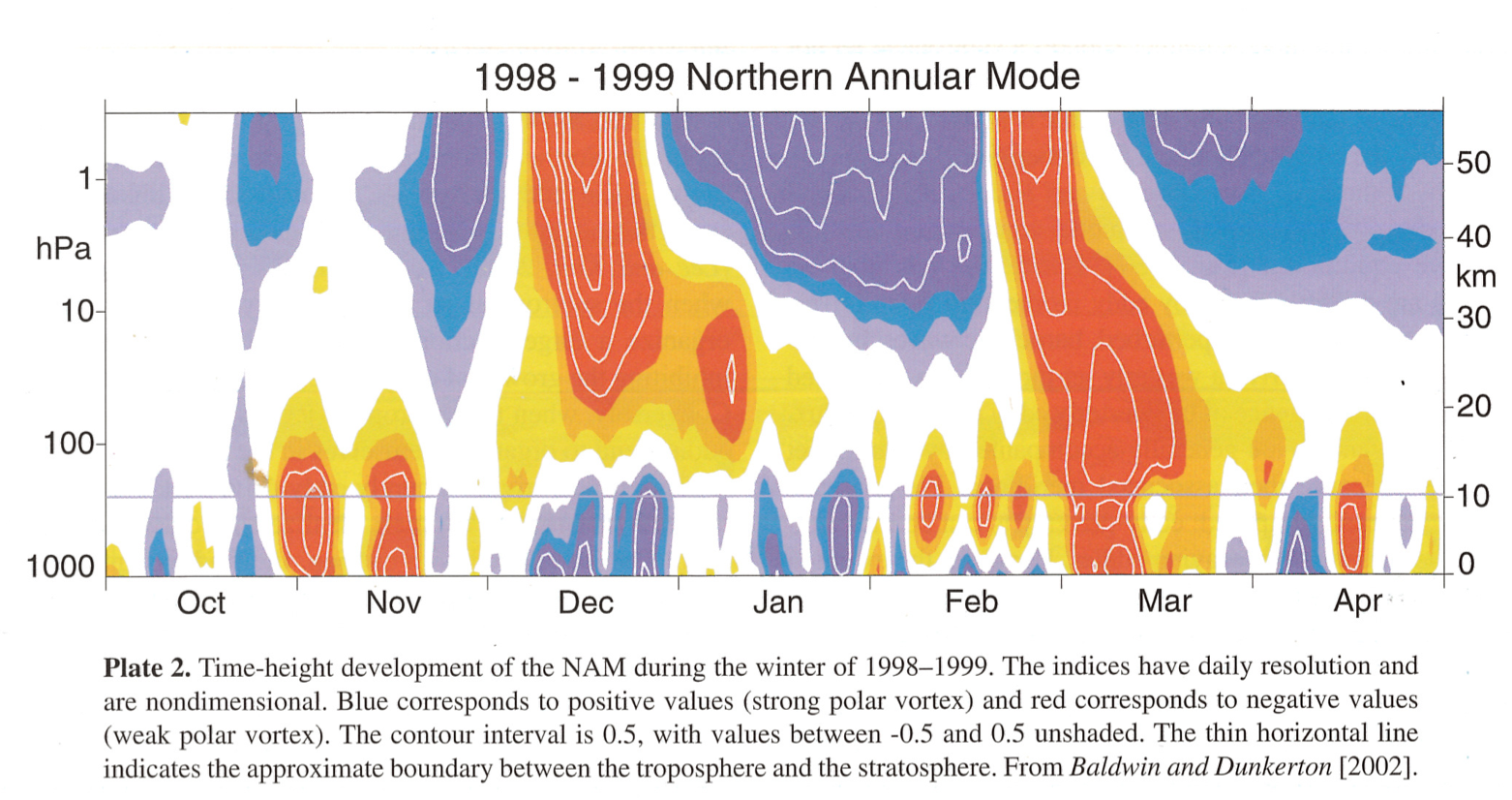 Seasonal prediction using 
stratospheric polar vortex strength
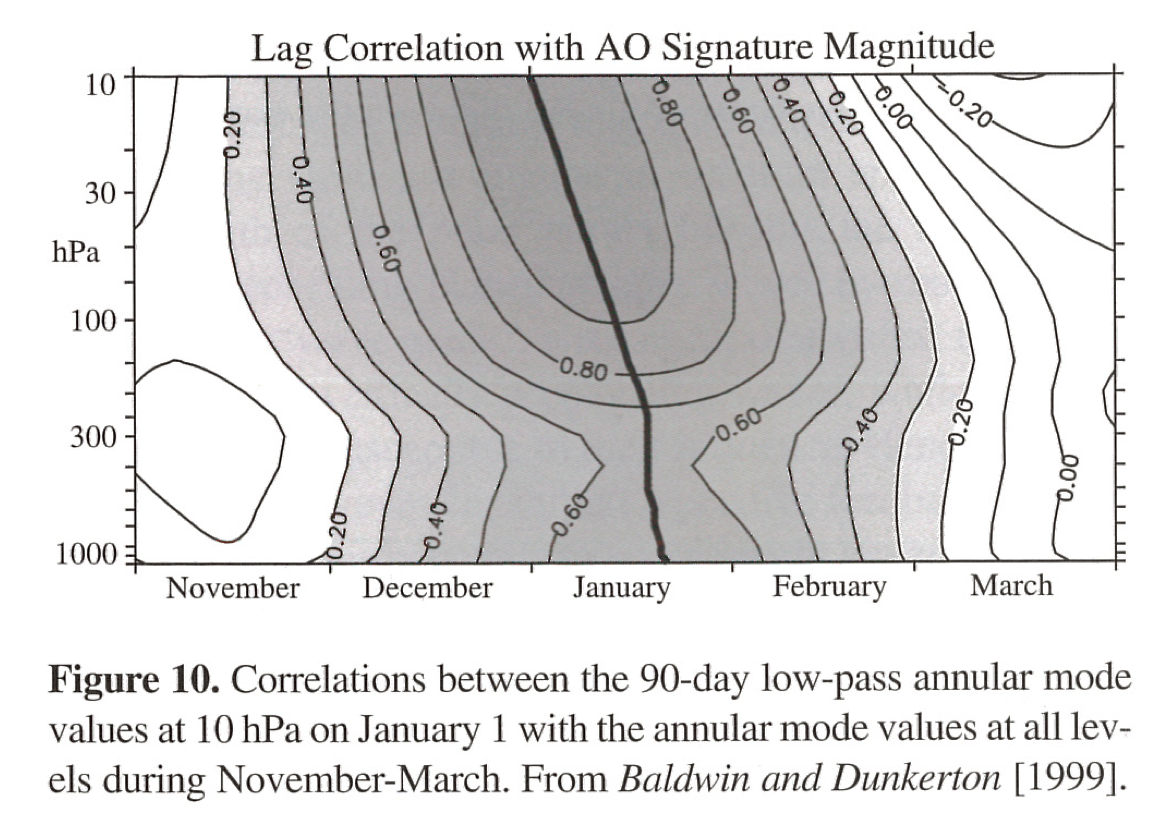 “Northern Annular
Mode” (NAM) is mode that
measures the polar
vortex strength through
the stratosphere and 
troposphere.

It is very strongly linked
both physically as 
statistically with the 
North Atlantic Oscillation



(There is also a dynamical counterpart in the Southern Hemisphere, the Southern
Annular Mode (SAM).)
Downward signal
propagation
Response of terrestrial ecosystems 
to NAO-related climate anomalies
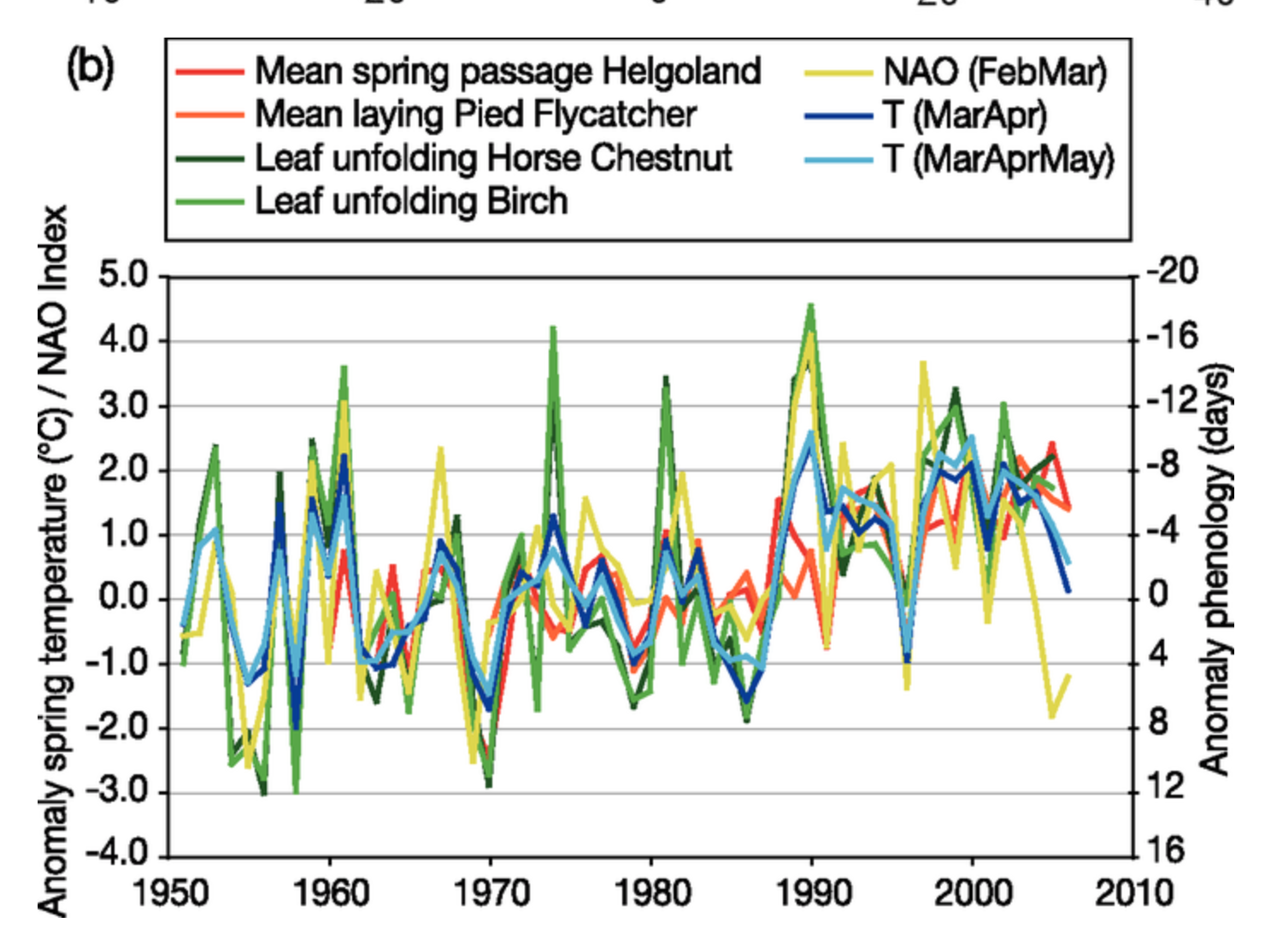 In many parts of Europe
warm winters are followed
by early spring events in
the ecosystems:

Arrival of migratory birds
Blossom of flowers
Leaf unfolding on trees

Long-term phenological* 
observations at specific
sites can be compared
with  NAO index
* See also https://www.nwf.org/Wildlife/Wildlife-Conservation/Phenology.aspx
[Speaker Notes: From IPCC AR 4

https://www.ipcc.ch/publications_and_data/ar4/wg2/en/figure-1-4.html


Phenology: Study of the life cycle in plants and animals,

Climate-driven

Seaonsal changes in temperature, precipitation, sunlight, snow cover, sil moisture]
Effects of NAO variability on European birds – Example White-throated dipper (Cinclus cinclus) 
Southern Norway 1978-1997
Habitat regions in Europe
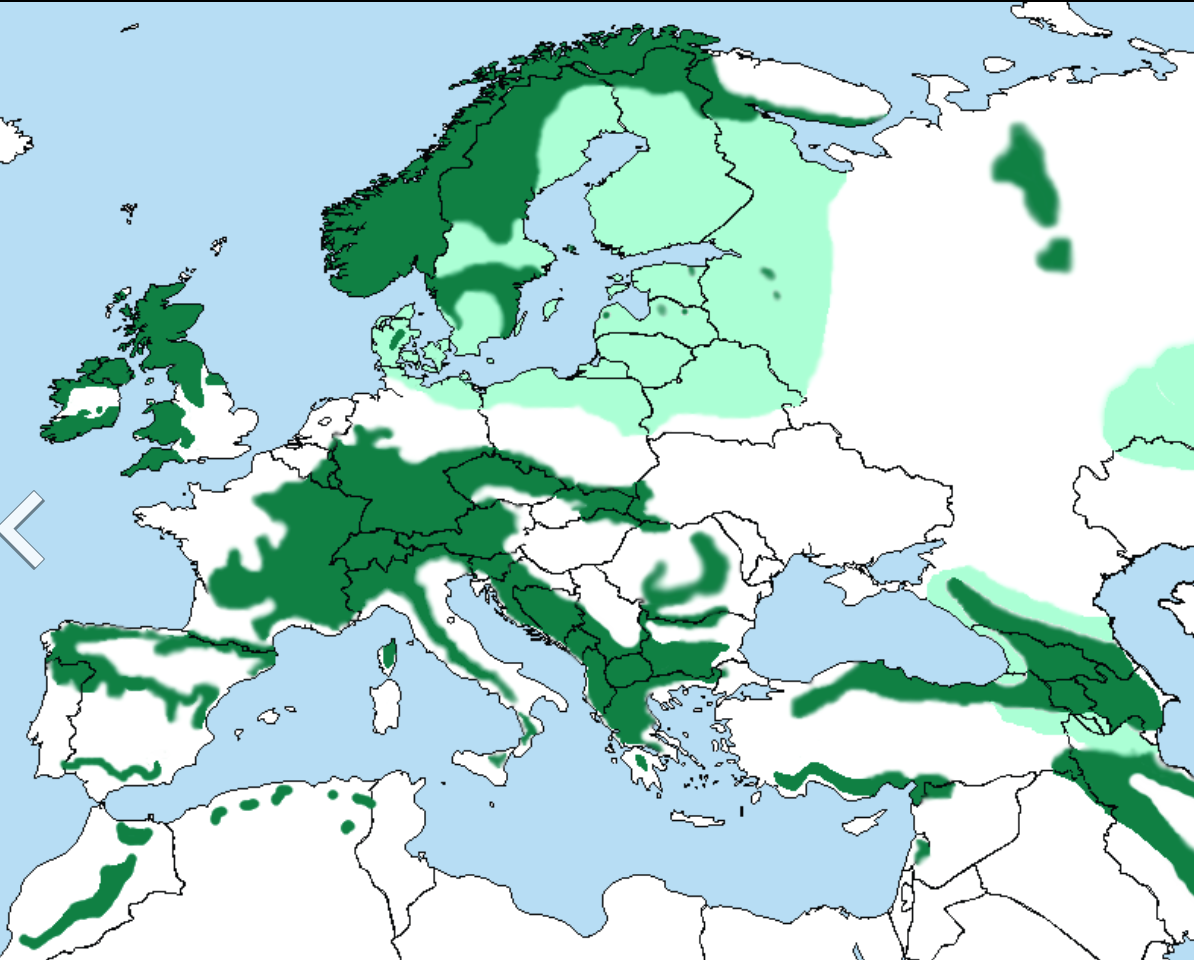 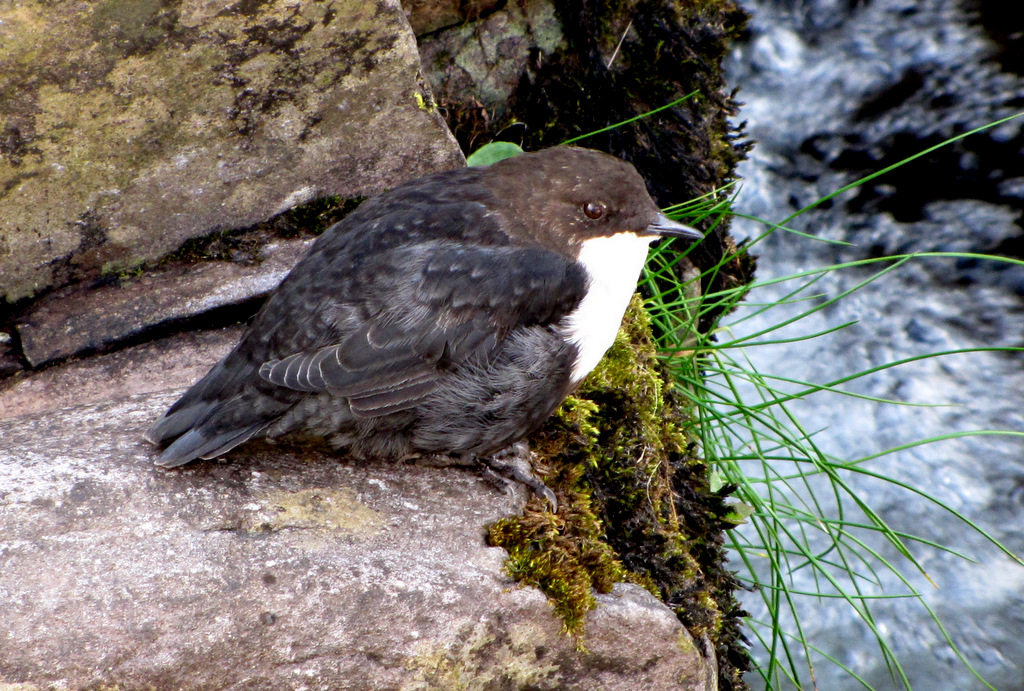 Southern Norway
White-throated dipper feeds on insects under water 
 
In winter it leaves higher lands when rivers freeze in search for open waters
Images source: Wikipedia (retrieved Oct 18th 2015)
Effects of NAO variability on European birds – Example White-throated dipper (Cinclus cinclus) 
Southern Norway 1978-1997
After Saether et al., 2000
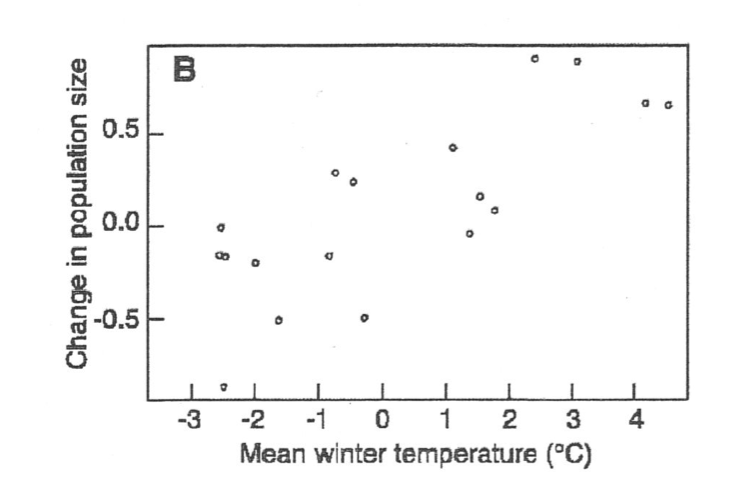 NAO positive phase:

More winter storms in Atlantic
Milder temperatures
More open waters and better food supply
during winter

Population growth is higher  following positive NAO winters

Negative NAO phase:

Population decline after severe winter
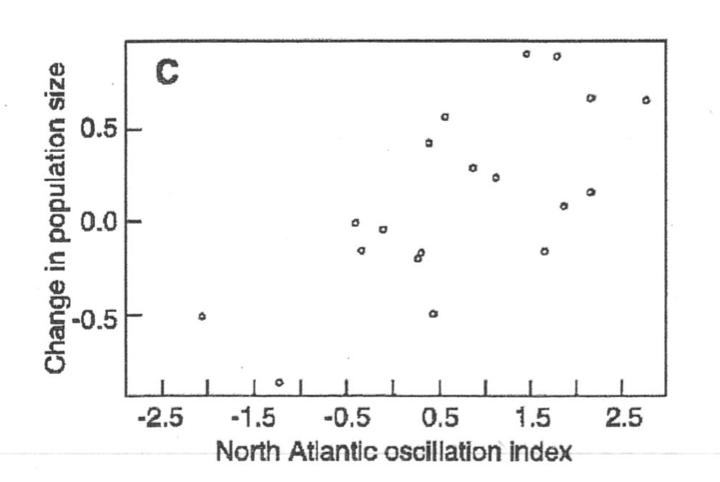 Summary: North Atlantic Oscillation
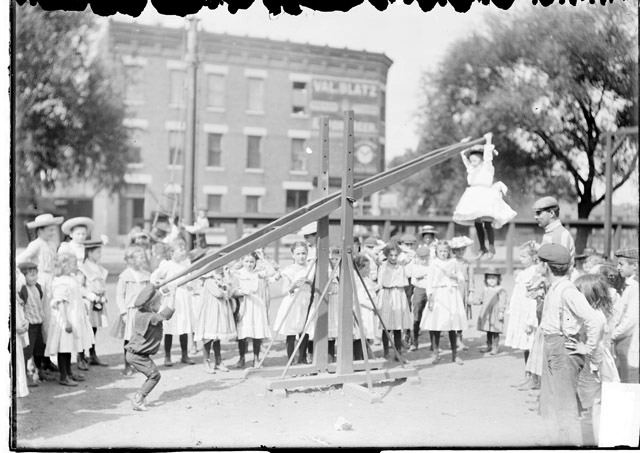 NAO acts like a pressure seesaw
North Atlantic Oscillation:
Defined by the sea level pressure systems over the North Atlantic with centers of action near Icelandic Low  and the Azores High
NAO most active (strongest) during winter season 
Sea level pressure anomalies show a dipole mode (anti-correlation between Icelandic Low and Azores High)
Large-scale effects on winter temperatures precipitation in Europe, Greenland, eastern North America
Atmosphere-Ocean interaction: Atmosphere acts as a random (white noise) forcing on the ocean, => ocean SST time series more low frequency variability
ocean SST anomalies have a weak feedback on the atmosphere
+
-
Seesaw concept: 
Icelandic low pressure –
Azores high pressure +